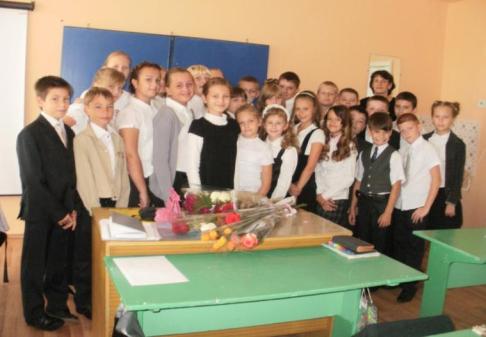 5 Р2 класс
Наша жизнь – наши дела
Конкурс велосипедистов
День лицея. Волонтерское движение
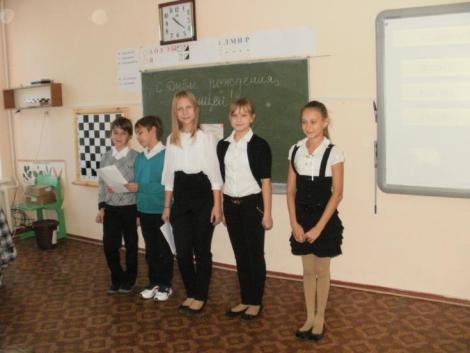 Поход к месту боевой славы
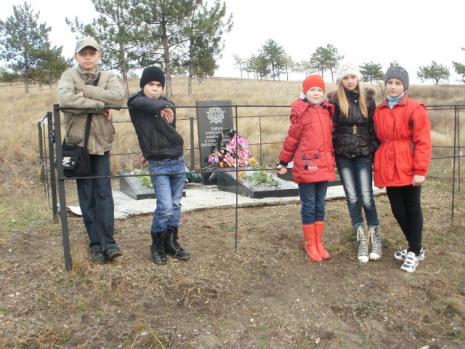 День Матери
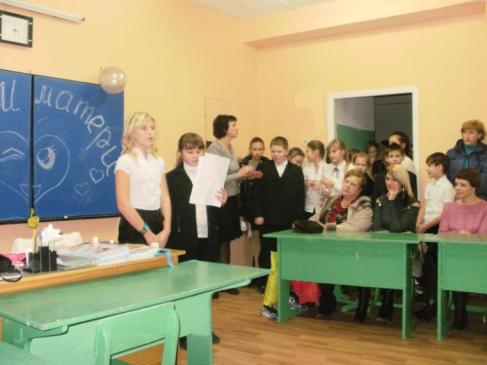 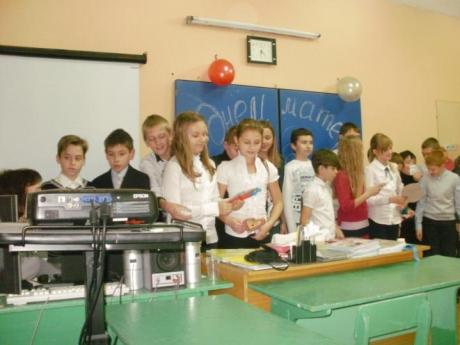 Сбор подарков для детей-сирот
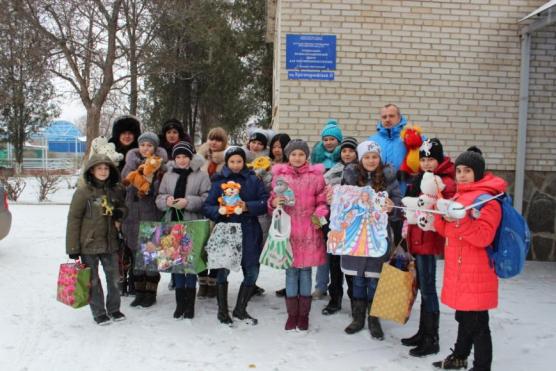 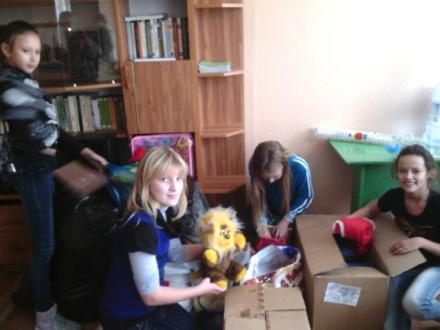 Поездка в г.Ростов-на-Дону
Классные часы
Классные часы
Классные часы
Масленица
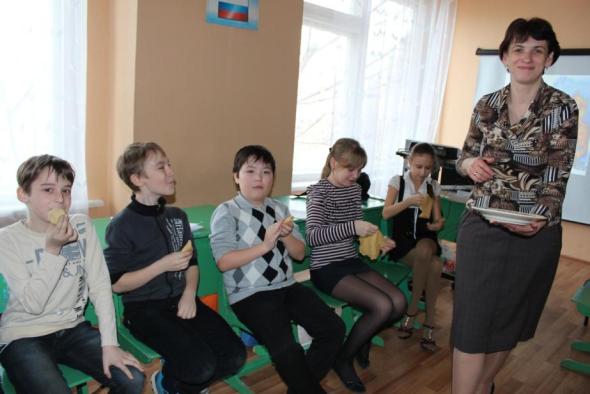 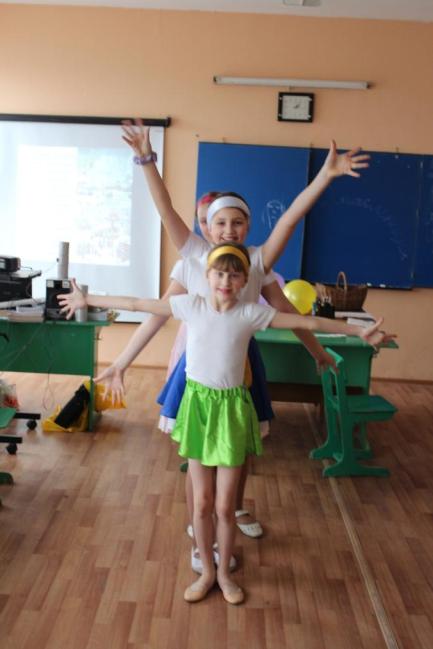 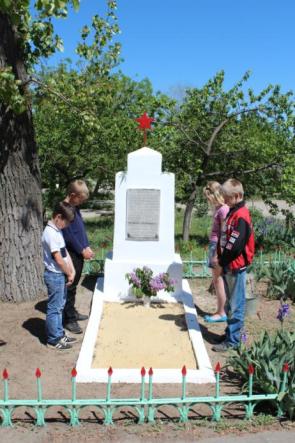 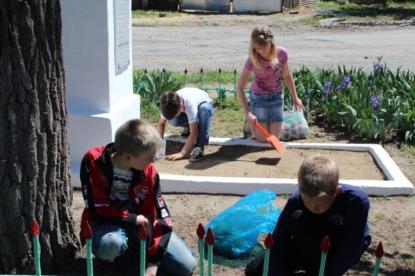 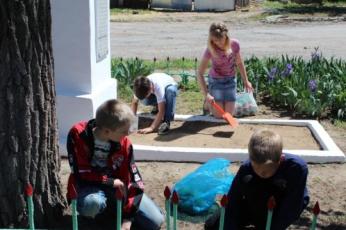 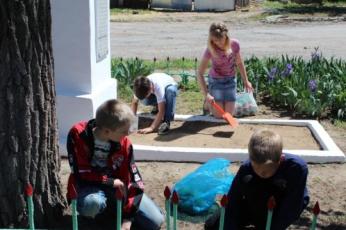 Память
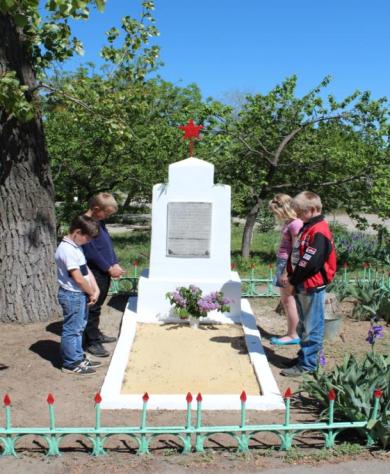 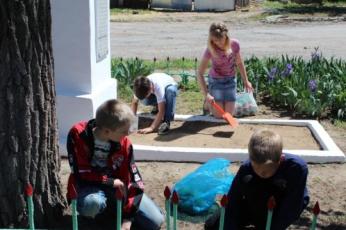